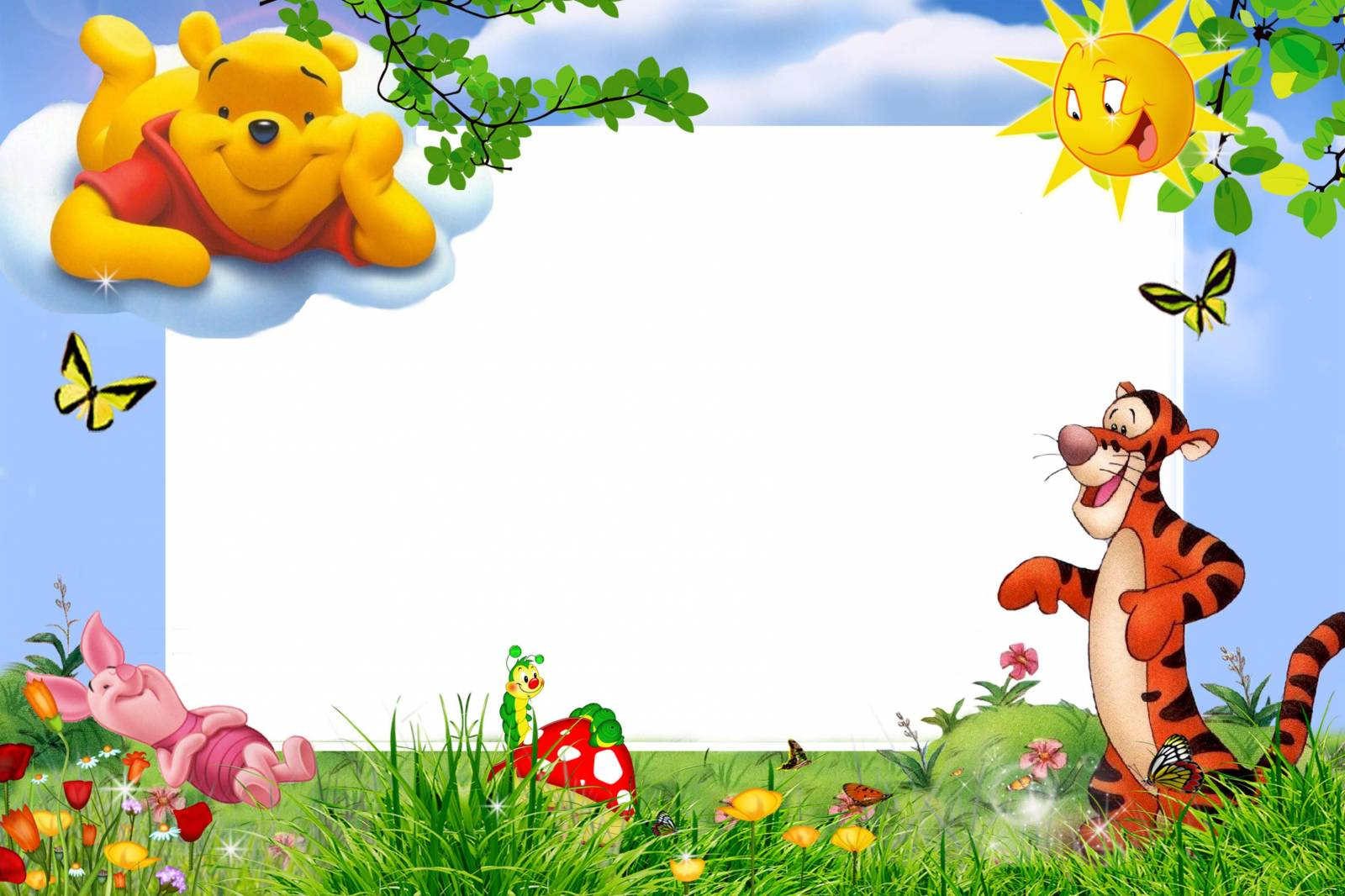 Презентация
МАДОУ «Сказка»
            Выполнила: 
                                                Клещевникова Т. Б.
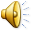 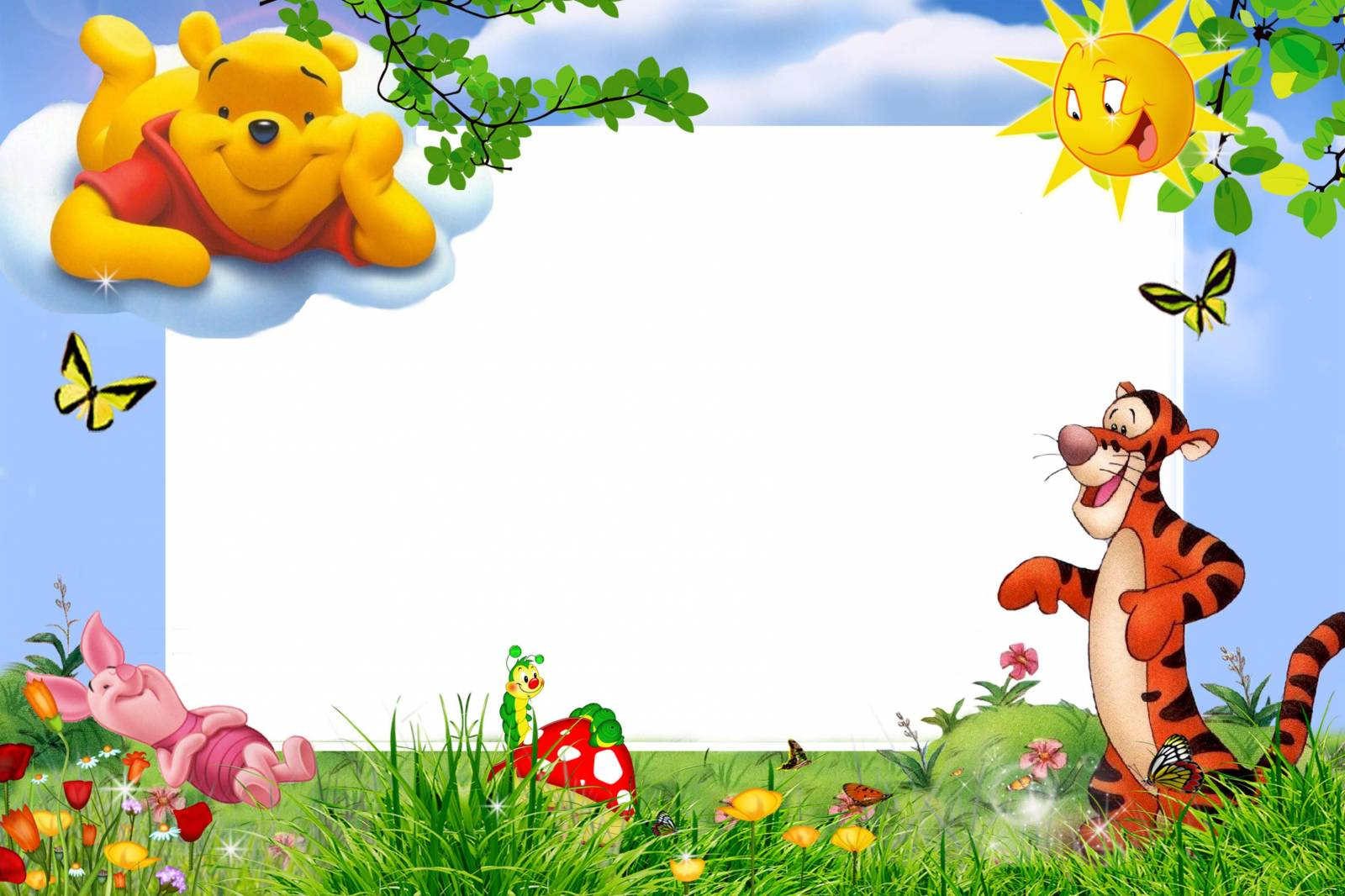 Развитие
                памяти
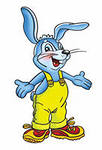 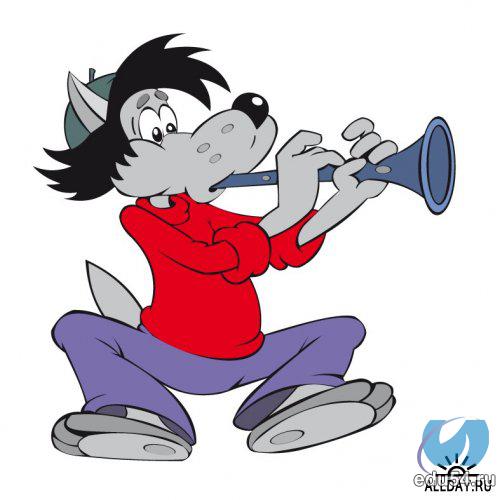 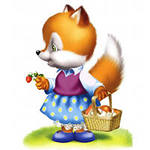 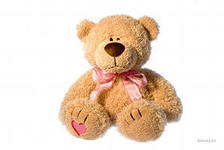 Запомни картинку
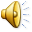 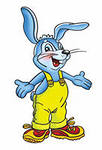 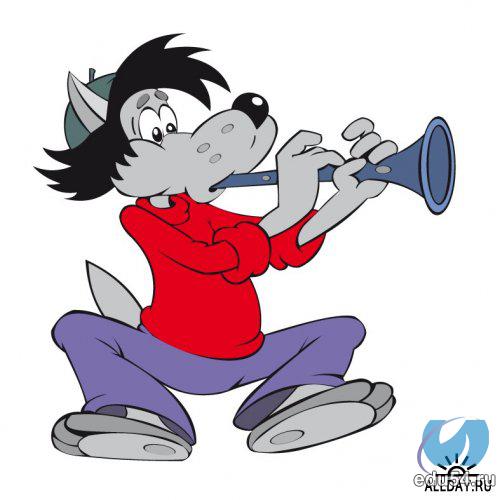 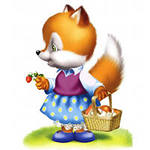 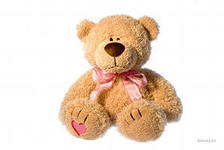 Кто спрятался?
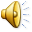 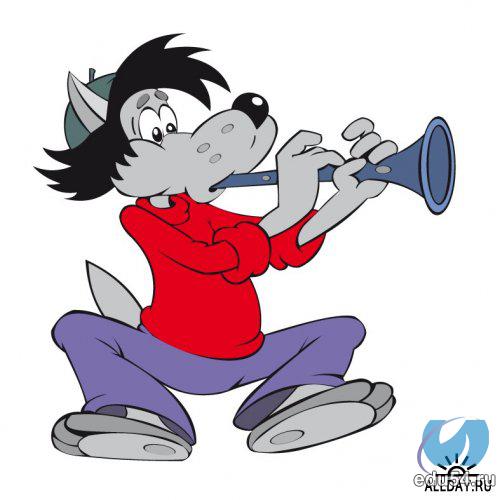 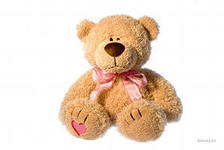 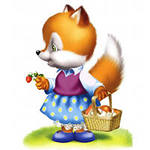 Запомни пары
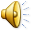 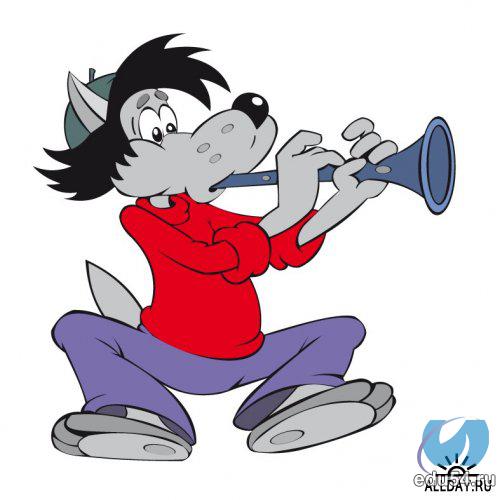 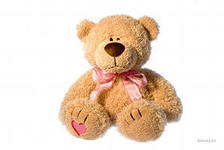 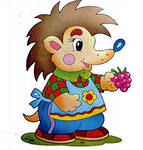 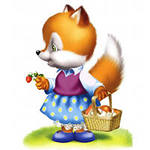 Что изменилось?
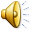 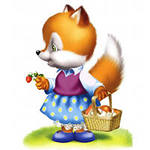 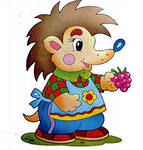 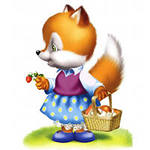 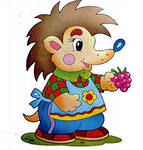 Запомни картинку
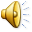 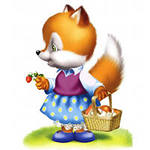 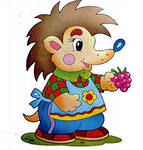 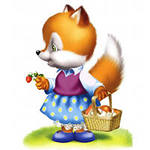 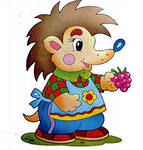 Сколько было ёжиков?                  Сколько было лисичек?
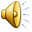 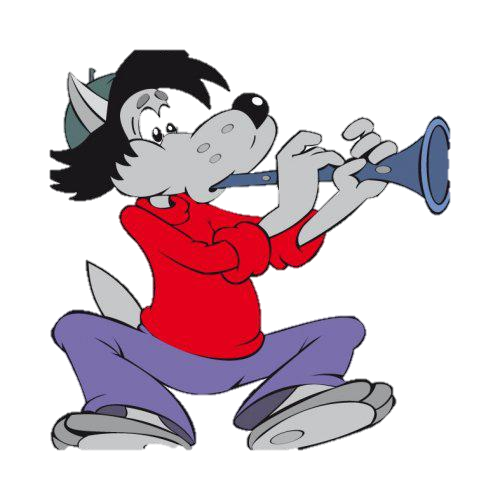 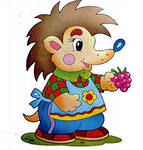 Запомни картинку
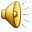 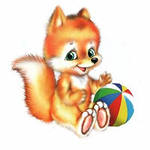 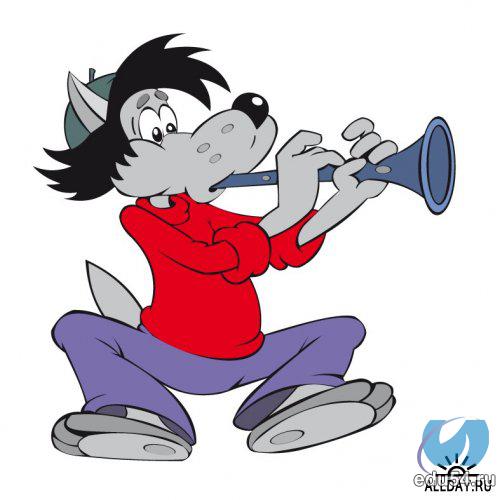 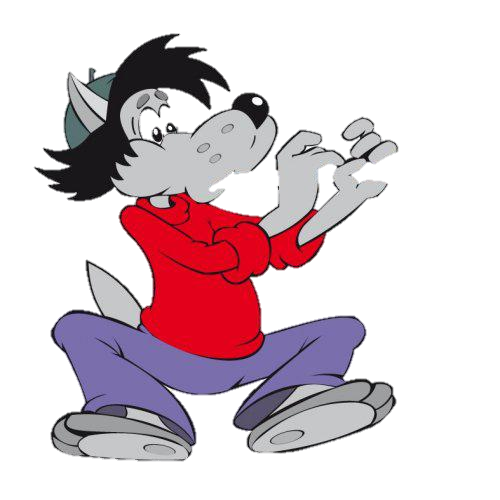 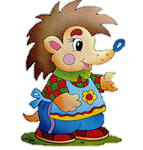 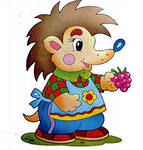 Найди отличия
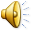